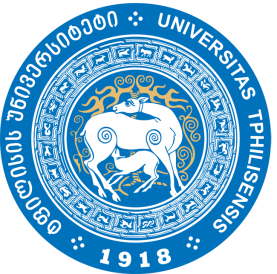 თბილისის სახელმწიფო უნივერსიტეტის ზუსტ და საბუნებისმეტყველო მეცნიერებათა ფაკულტეტის ფიზიკის მიმართულება
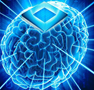 კონდენსირებული გარემოს ფიზიკა  (მიკრო და ნანოელექტრონიკა)
მიკრო – ნანო  ელემენტების და მასალების მიღება და კვლევა
მომხსენებელი: ასოც. პროფ. ამირან ბიბილაშვილი
თანაავტორები: ზ. ჯიბუტი და ზ. ყუშიტაშვილი
მეექვსე საფაკულტეტო კონფერენცია ზუსტ და საბუნებისმეტყველო მეცნიერებებში
თბილისი  2018
ინტეგრალური მიკროსქემები
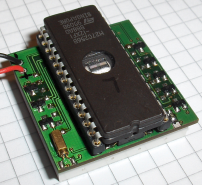 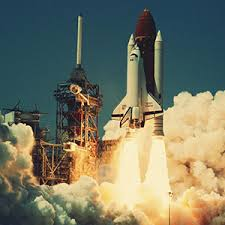 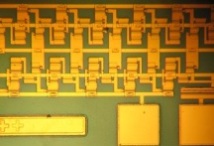 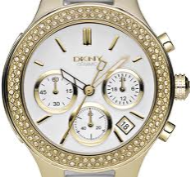 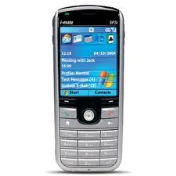 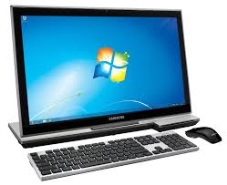 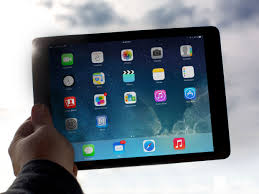 პრეზენტაციის სტრუქტურა:
1) საკითხის პრობლემა, აქტუალობა;
2) მიზანი და საკითხის გადაჭრისთვის  –მოკლე აღწერა,(ინოვაციურობა;
3) მიღებული შედეგები;
4) დასკვნა.
განიხილება დაბალტემპერატურული პროცესებით 
მიღება და კვლევა:
ა) მემრისტორის და ბ) გალიუმის ნიტრიდის ფირების
1. ოპერატიული მეხსიერების ხელსაწყოს –  მემრისტორის შექმნა და კვლევა
მეხსირების მოწყობილობის ინტეგრაციის, მოცულობის და საინფორმაციო ტექნოლოგიების მკვეთრი ამაღლება; მიკროსქემის ინტეგრაციის გაზრდა
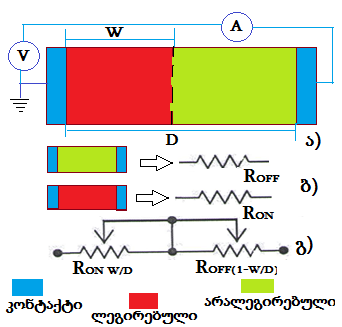 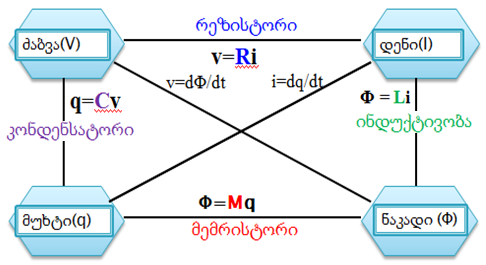 სქემის ბაზური ელემენტები
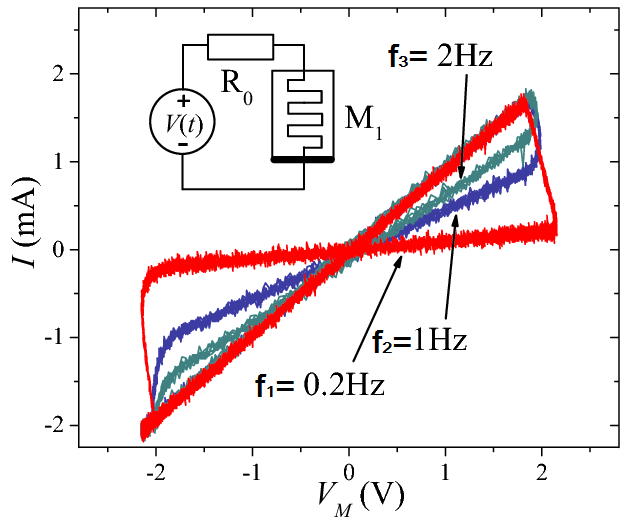 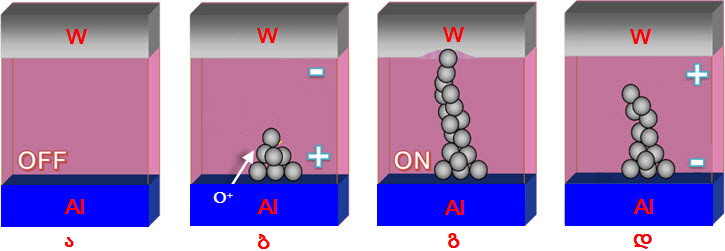 მემრისტორის 
ვამ  სხვადსხვა 
სიხშირეზე.
მუშაობის მოდელი
ჰაფნიუმის სრული და არასრული ორჟნგის ფირების ფორმირება
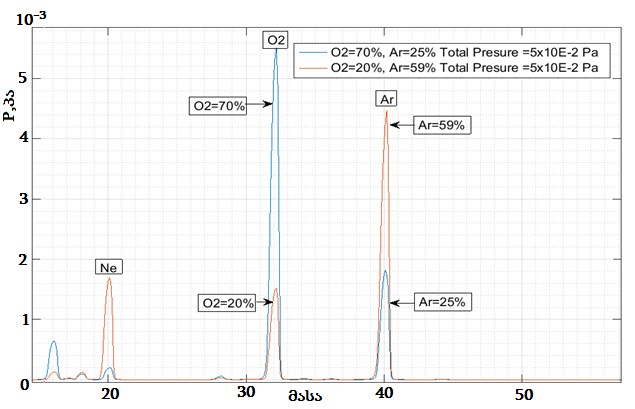 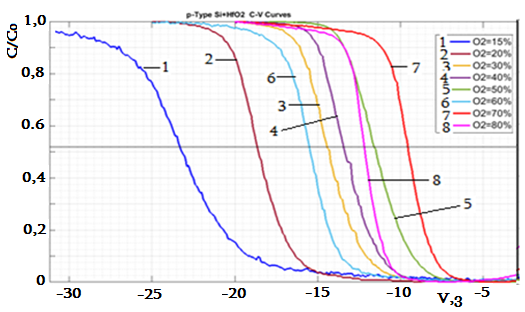 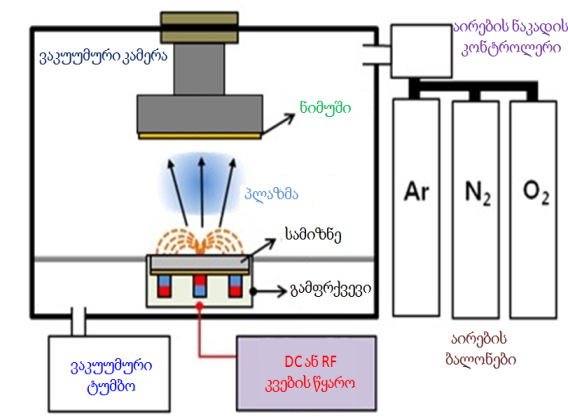 მაგნერონული გაფრქვევა
SRS RGA200 მასსპექტრომე–ტრზე პარციალური წნევები
Si-Hf(%)ოქსიდ–Al ვფმ
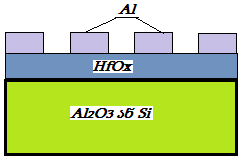 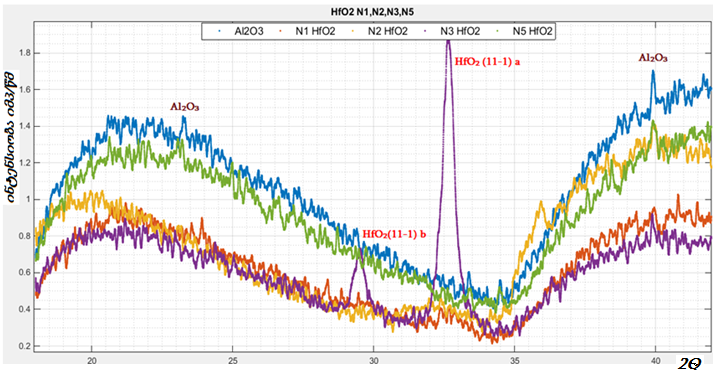 მიღებული საფენი–
HfOX  სტრუქტურა
Al2O3  და HfO2 რენტ–
გენული სპექტრები
მემრისტრის მიღების ტექნოლოგიის მარშრუტის
 სქემა და პარამეტრები
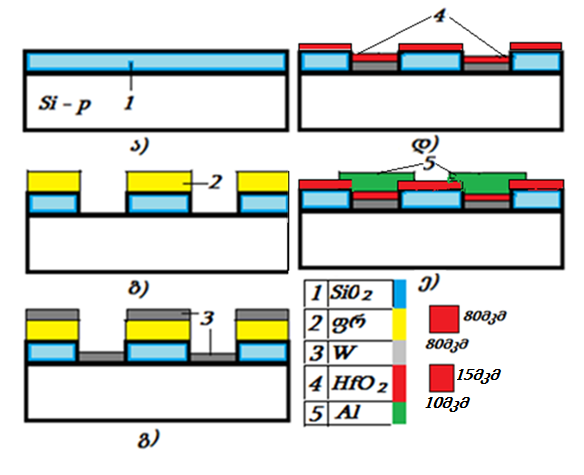 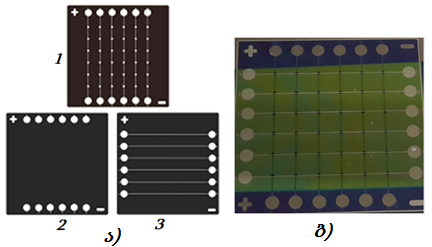 ფოტოშაბლონთა სისტემა
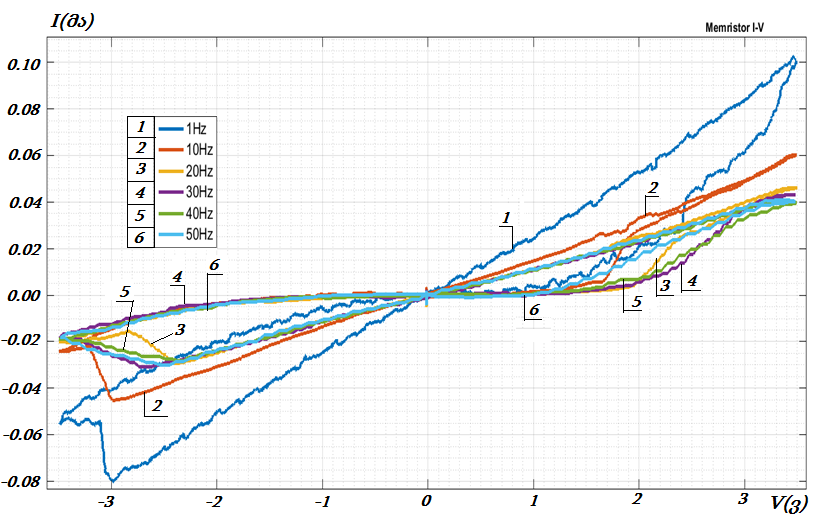 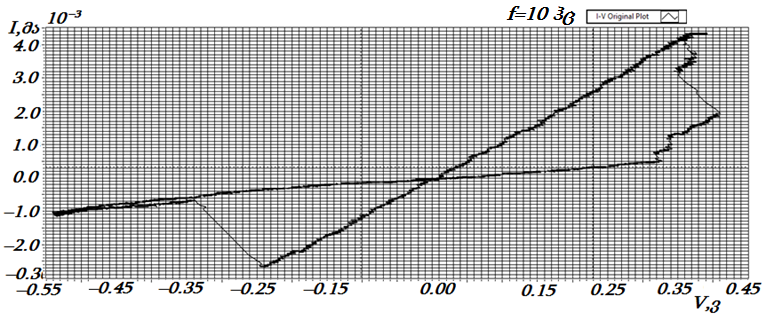 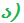 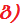 ქარხნული (BS-AF-W 16DIP) (ა) და მიღებული (ბ) მემრისტორების 
ვამ–ები
დიოდური მატრიცა და მემრისტრის პარამეტრები
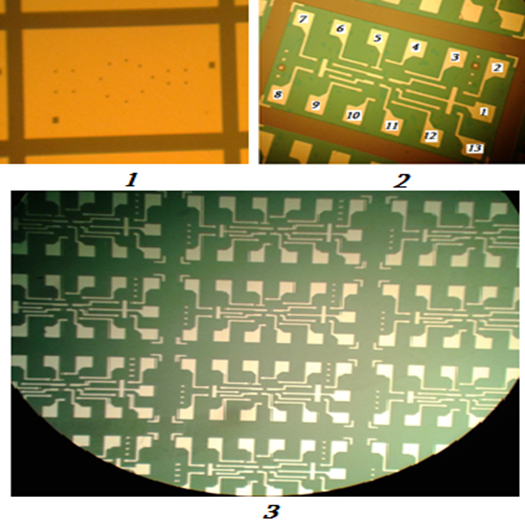 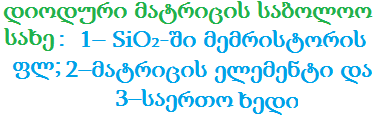 დასკვნა:
1.შემუშავდა მემრისტორის ფორმირების ტექნოლოგიური მარშრუტი, მასში აქტიურ შრეებად HfO2-HfOX (x<2) ოქსიდების გამოყენებით;
2.დადგინდდა, ოპტიმალურია ჰაფნიუმის ოქსიდის ფორმირების მაგნეტ–რონული გაფრქვევისას, O2/Ar-ში O2-ის 70%  და შემდეგ – 20% გამოყენება;
3. მემრისტორის ვამ–ზე დაიმზირება   ჰისტერეზისი, ჩაკეტილ და ღია  წინაღობათა ფარდობა საშუალოდ ტოლია 5
და მარყუჟის სიდიდე ~15მკა
მიღებული მემრისტორის პარამეტრების შედარებით მათ უცხოურ სერიული ანალოგებთან,  შეიძლევა ითქვას, რომ ისინი სრულად აკმაყოფილებენ მათ წინაშე წაყენებულ პირობებს და შეიძლება მათი გამოყენება ნანოელექტრონულ ხელსაწყოებში
2. გალიუმის ნიტრიდის ფირების მაგნეტრონული გაფრქვევისა და  ლეგირების მეთოდების დამუშავება  და პარამეტრების  კვლევა
ახალი მასალების (p-GaN) მიღება და კვლევა
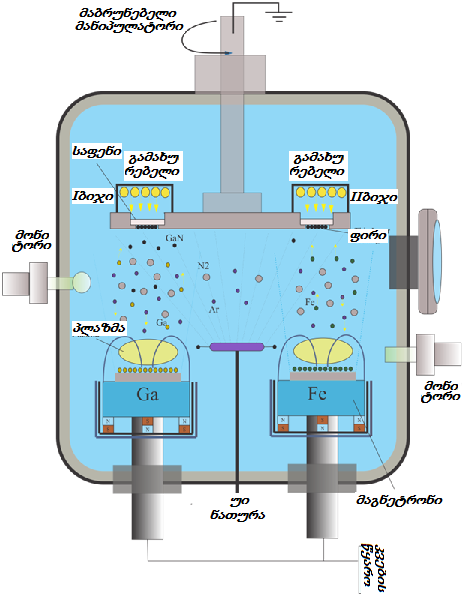 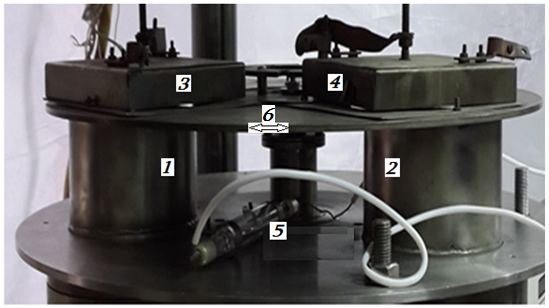 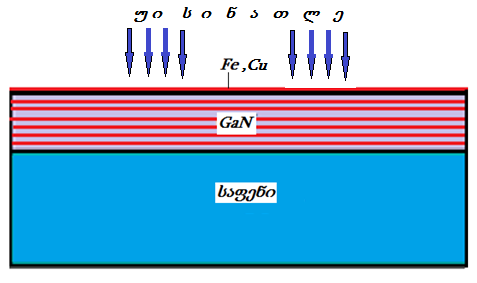 მიღებული ნიმუშის სახე
მოდერნიზების შემდეგ და 
უი  დასხივებით:P=240ვტ
ორმაგნიტრონიანის
სქემატური სახე
მოდერნიზებული იფგ–ს დანადგარი 
 ღია  და ღიად  ჩართული მდგომარეობაში
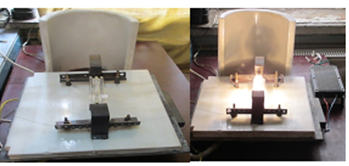 გამოსხივების წყარო ჰალოგენური ნათურა КГ 1000-220; სიმძლავრის ცვლილება 0–190 ვტ./სმ2; იმპულსის ხანგრძლივობა 0.1-დან 1000 წმ-მდე, 0.1 წმ-ის ბიჯით; უი:სიმძლ.სიმკვ.93ვტ/სმ2.
Al2O3-ზე GaN-ის მიღება და პარამეტრები
P=(3,0÷6,5)10–4მმ.ვც.სვ; I მაგნ. T=(300÷500)0C; I=(150÷200)მა; U=(350÷400)ვ;  ერთი შრის tდაფ=(2÷3)წთ.  II მაგნ. I=(0,5÷0,7)ა; U=(350÷370)ვ;  tდაფ=(5÷7)წმ;  tუი=(1÷3)წთ.  II მაგნ. Fe ან Cu          P; ნიტრიდის ფორმირების შემდეგ იფდ 5წმ იმპ. 2÷10 რაოდ. უი–ის თანხლებით.
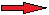 GaN-ის ზოგიერთი ელექტრო–ფიზიკური პარამეტრები:
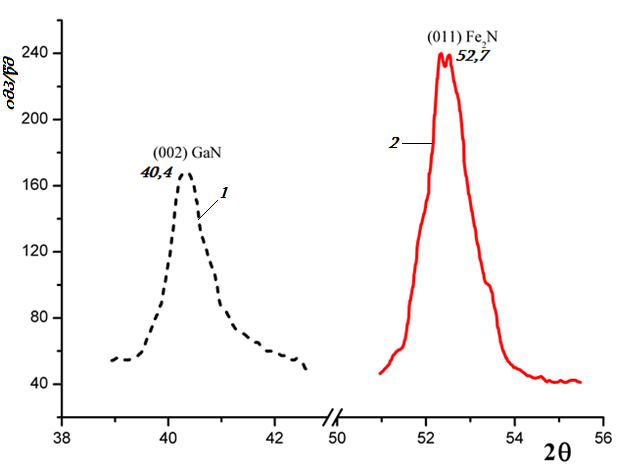 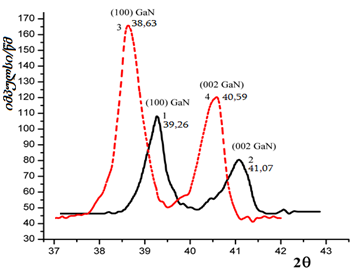 რენტგენო-დიფრაქციული მრუდები 
GaN-ის (–) და რკინის ლეგირებით (–)
GaN -ის რენტგენო-დიფრაქციული  მრუდები იფო-მდე (–) და შემდეგ  (–).
რენტგენო-დიფრაქციული მრუდი 
GaN-ის სპილენძით ლეგირების შემდეგ
დასკვნა:
1)დამუშავდა ლეგირების ტექნოლოგია ნიტრიდის ზრდის პროცესში ულტრაიისფერი სინათლის თანხლებით,  რაც ინოვაციურია და ლიტერატურაში არ გვხვდება;
2) შემდგომი იმპულსურ–ფოტონური დამუშავება აუმჯობესებს ლეგირების ხარისხს;
3) გალიუმის ნიტრიდის რკინით ან სპილენძით ლეგირება იძლევა p–ტიპის გამტარებლობას. 
შესაძლებელია მათზე p-n გადასვლების, დიოდების და ტრანზისტორების მიღება.
2017 წელს პუბლიკაციები და კონფერენციაში მონაწილეობა:პუბლიკაციები:
1)Z.Kushitashili, A.Bibilashvili, N. Biyikl“Properties of Hafnium Oxide Received by Ultra Violet Stimulated Plasma Anodization” IEEE Transactions on Device and Materials Reliability, 2017,v.17, Issue:4, pp.667-671;
კონფერენციები:
1) A.Bibilashvili, N.Dolidze, Z.Jibuti, Z.Kushitashvili, R.Melkadze, T.Khelashvili, G.Skhiladze,R.Guliaev „low Temperature Technology of GaN”, Gettering and Defect Engine–ering In Semiconductor Techno–logy XVIIthInternational Biannuai Meeting Lopota, Georgia, October 01-06; p.89;
2)L.Jibuti, N.Dolidze, Z.Jibuti “The Athermal Melting of Superficial layers of 
Semoconductors by Using of Pulse Laser Influence”, იქვე, p.81.
პატენტები:
1)ა.ბიბილაშვილი,ნ. დოლიძე “ნახევარგამტარ–დიელექტრიკის გამყოფ საზღვ-არზე ენერგეტიკული დონის განსაზღვრის ხერხი”, პატენტი  P 6700; 2015–12–23; 2017 –08–15.  AP 201714017A, H 01,H 01 L21/66, G 01 R 31/66;
 2)ა.ბიბილაშვილი,ზ.ყუშიტაშვილი “მეტალის ზედაპირზე ოქსიდური ფირების მიღების  ხერხი”, დადებ–ითი გადაწყვეტილ–ება; AP 014313; პრი–ორიტეტი:2016–10–31.
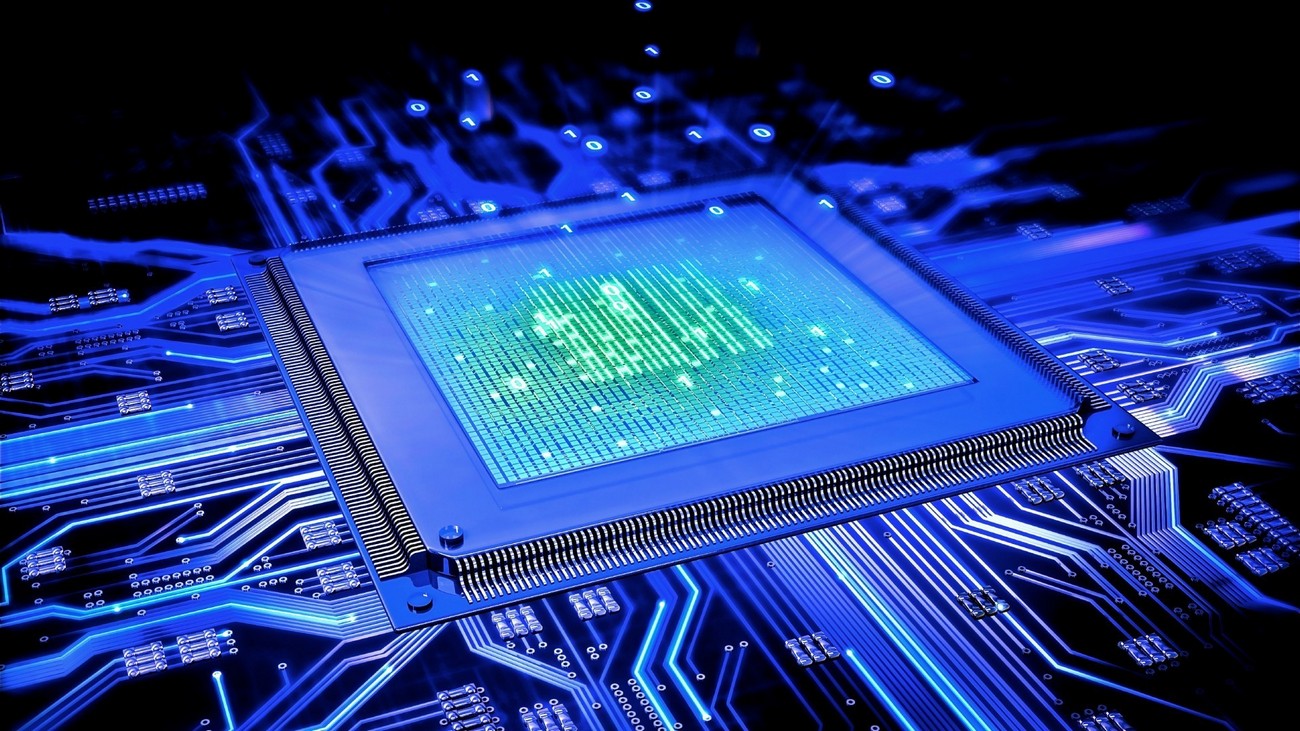 მადლობა 
ყურადღებისთვის!